Managing Stakeholders Expectations
Michael Adubato
SHAPE Language Testing Centre
ACO/SHAPE, Belgium
1
NATO UNCLASSIFIED
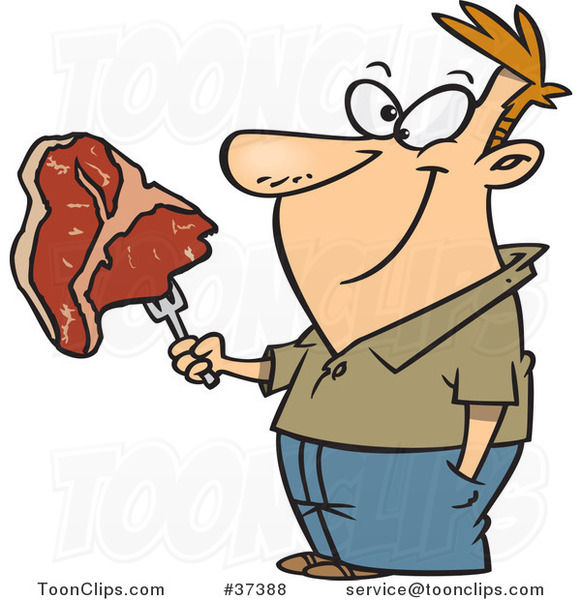 Stakeholder?!
NATO UNCLASSIFIED
2
What is a stakeholder?
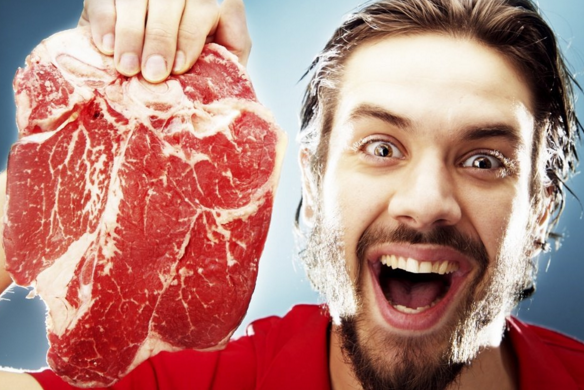 STAKEHOLDER…
A person, group or organization that has interest or concern in an organization. 

Stakeholders can affect or be affected by the organization's actions, objectives and policies. Some examples of key stakeholders are creditors, directors, employees, government (and its agencies), owners (shareholders), suppliers, unions, and the community from which the business draws its resources.
NATO UNCLASSIFIED
4
STAKEHOLDER…
STAKEHOLDER, ACCORDING TO YOURS TRULY IS:

NATO
NATO UNCLASSIFIED
5
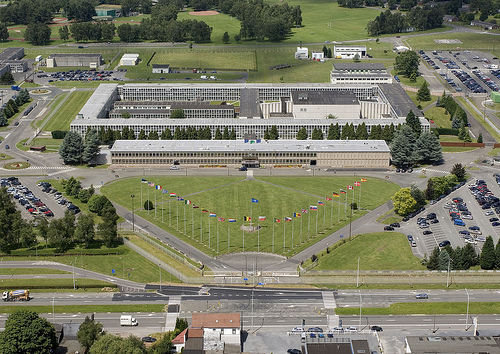 SHAPE


ALLIED COMMAND
OPERATIONS
NATO UNCLASSIFIED
6
This is ACO
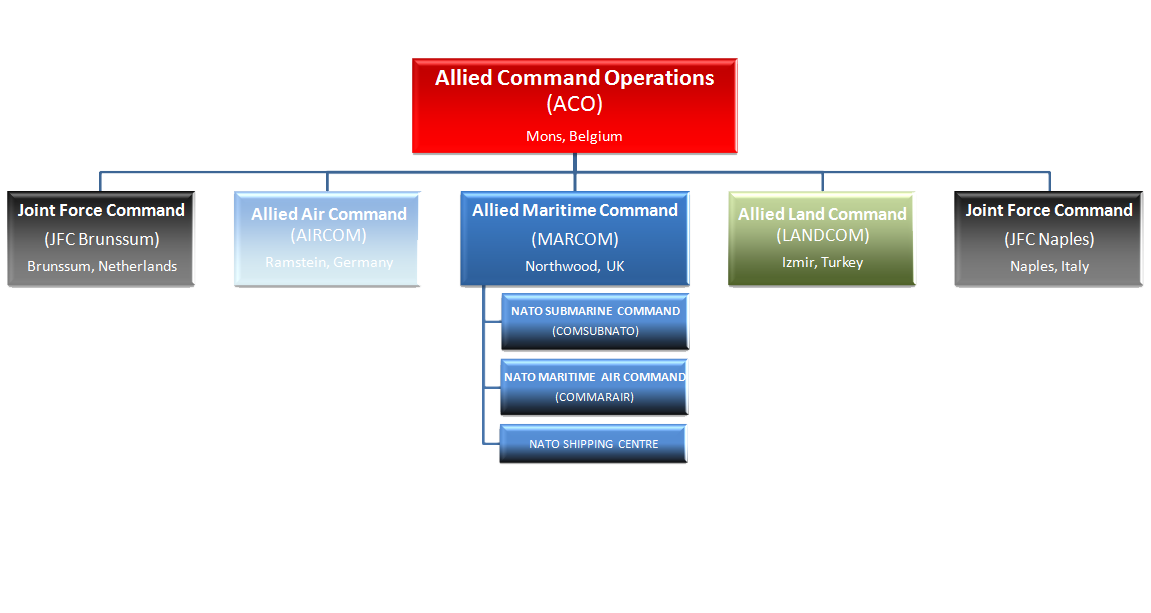 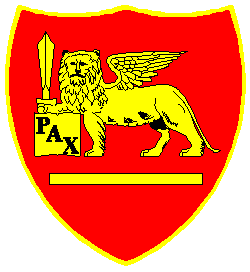 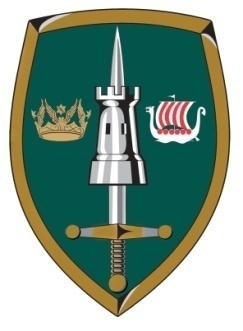 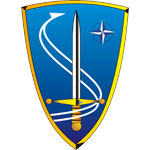 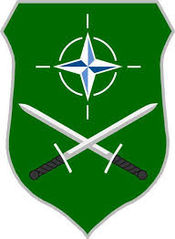 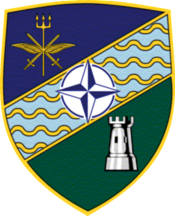 7
WHERE?
INTRODUCTION
NATO “labor force” comes from 29 nations – only 3 are native speaking

Each ACO PE (Peacetime Establishment) Post is defined with different 
requirements – experience, education, security clearance, and 
LANGUAGE REQUIREMENT (SLP)

Common need is to understand each other using the official 
working language (Everywhere but NATO HQ in Brussels, English is the
official working language)
8
WHERE?
So why am I covering this topic?

The SHAPE LANGUAGE TESTING CENTRE, my shop, represents
the SHAPE/ACO stakeholders

We are the ONLY entity in the NATO Command Structure that tests
Military personnel
9
WHERE?
Ideally, all personnel assigned to any NATO post should be tested in
their own country, at their own national testing center.  However….  
The other option is the SLTC.
10
WHERE?
WHAT DOES NATO/ACO NEED?

FOR ALL MILITARY PERSONNEL ASSIGNED TO NATO TO MEET ALL
REQUIREMENTS IN THE JD: WE, OF COURSE ARE ONLY FOCUSING
ON LANGUAGE REQUIREMENTS
11
WHERE?
THE MAIN FOCUS IS ON
LANGUAGE REQUIREMENTS

Initial language prerequisite:  JD vs. language certificate

Proper skills to effectively use the language 

Professional familiarization in the (new) NATO 
Environment – language skills at the required level will 
Significantly ease this process

Confirmation of earned language capabilities (national
Language certificate)
12
WHERE?
EXPECTATIONS

STAKEHOLDERS EXPECT TO RECEIVE MILITARY PERSONNEL FULLY
QUALIFIED TO FILL THE PE POST
13
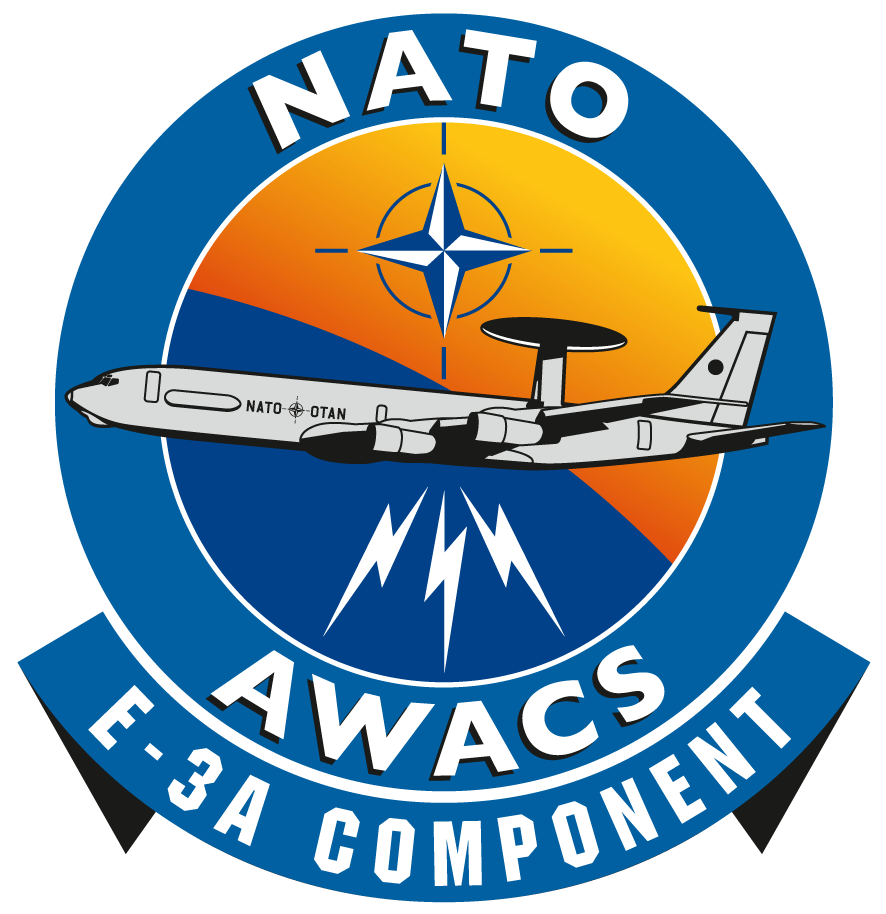 NATO UNCLASSIFIED
14
NATO E3A COMPONENT @ GK
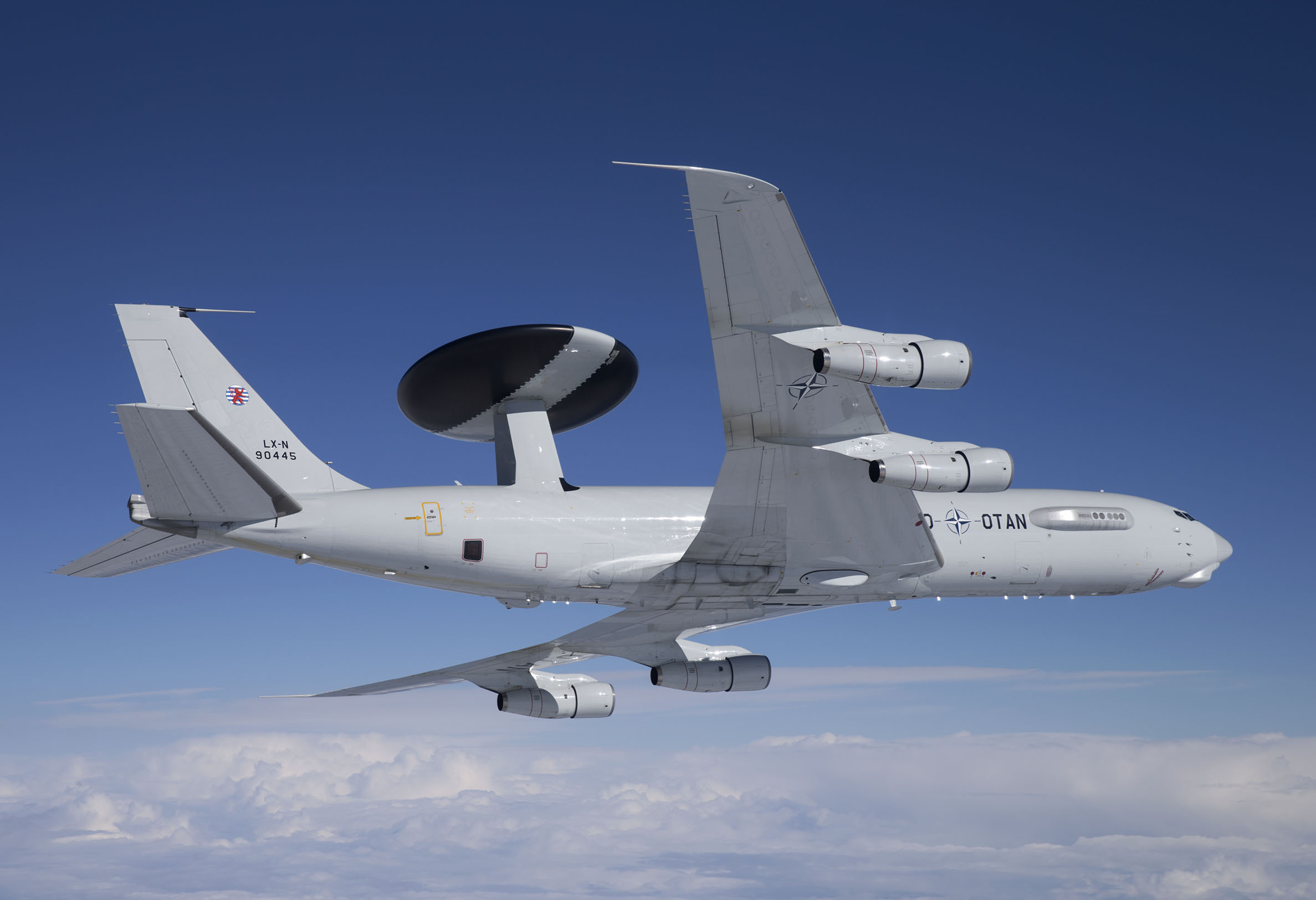 You don’t meet your
SLP requirement?


You’re not flying on
This baby!
NATO UNCLASSIFIED
15
WHERE?
RECOMMENDATIONS

Based on my experience testing in ACO for 19 years:

CONDUCT THE NATIONAL LANGUAGE TRAINING
AND TESTING AS STRICT AS STANANG 6001 
DESCRIPTORS DICTATE

This means that….
16
WHERE?
THE NATIONAL LANGUAGE CERTIFICATE SHOULD
MATCH THE INDIVIDUAL’S “REAL
KNOWLEDGE”
17
WHERE?
MORE INTENSIVE TRAINING IN THE USE OF ENGLISH 
SUCH AS SPECIALIZED TRAINING PACKAGES AIMED 
AT SUCCEEDING IN A NATO OPERATIONAL 
ENVIRONMENT
18
WHERE?
REQUEST FEEDBACK FROM THE 
SHAPE LANGUAGE TESTING CENTRE –



ME!
19
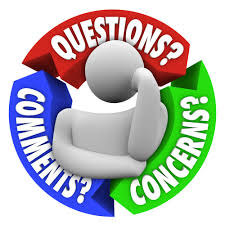 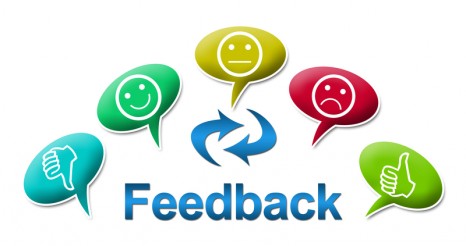